OSN-Lidská práva
Ing. Nikola Straková
1
Definujte zápatí - název prezentace / pracoviště
OSN a lidská práva?
Všeobecná deklarace lidských práv
VŠICHNI LIDÉ MAJÍ PRÁVO 
na život, svobodu a bezpečnost 
na svobodu vyjadřování 
nebýt zotročováni 
na spravedlivý proces 
na rovné zacházení před zákonem 
na svobodu pohybu 
na národnost
vytvořit manželský svazek a založit rodinu
na práci 
na stejnou odměnu za stejnou práci
…
2
Definujte zápatí - název prezentace / pracoviště
Lidská práva
Lidská práva potřebuje každý člověk k důstojnému životu. 
Bez nich nelze rozvíjet lidské vlastnosti, inteligenci, talent či duchovnost.
3
Definujte zápatí - název prezentace / pracoviště
Všeobecná deklarace lidských práv
Návrh textu vypracoval 8členný výbor vedený vdovou po bývalém prezidentovi USA Eleanor Rooseveltovou 
z roku 1948/1949 
Základní osou Deklarace se stal 
všeobecný respekt k základním svobodám, 
odmítnutí všech forem diskriminace 
a uznání občanských, politických, sociálních, kulturních a hospodářských práv člověka.
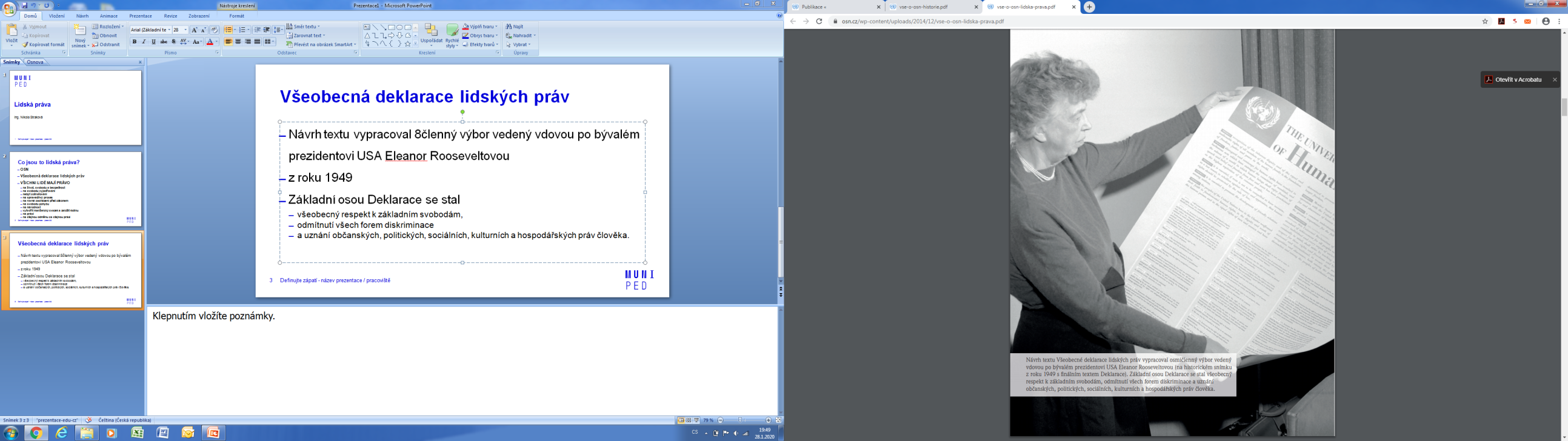 4
Definujte zápatí - název prezentace / pracoviště
Všeobecná deklarace lidských práv
OSN ji přijalo v roce 1948
soubor lidských práv pro všechny bez rozdílu
Závazek členských států k rovnému zacházení se všemi lidmi bez ohledu na to, 
jestli jsou bohatí nebo chudí, 
jestli se jedná o muže či ženy 
a bez ohledu na jejich rasový původ či náboženské vyznání.
5
Definujte zápatí - název prezentace / pracoviště
Den lidských práv
10. prosinec 
V tento den v roce 1948 přijalo Valné shromáždění OSN Všeobecnou deklaraci lidských práv. 
Je to významná připomínka základních práv a svobod každého člověka, ke kterým se sice hlásí všechny členské státy OSN, ale ne všude je jejich dodržování realitou.
6
Definujte zápatí - název prezentace / pracoviště
OSN – Organizace spojených národů
mezinárodní organizace sdružující nezávislé státy, jejichž společným cílem je ochrana míru a bezpečnosti a zlepšování podmínek pro život lidí na celém světě
Vznik 24. října 1945, 51 států
Dnes má 193 členů (států)
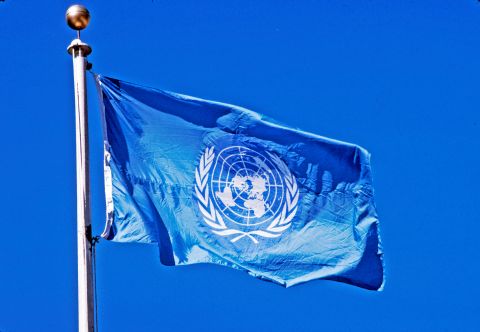 7
Definujte zápatí - název prezentace / pracoviště
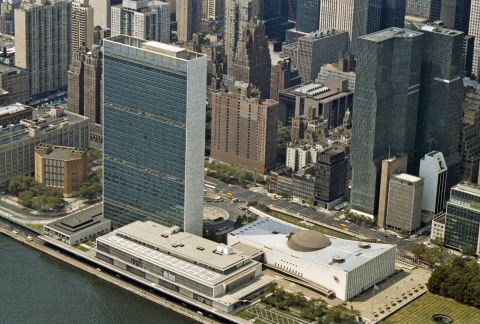 Struktura OSN
Valné shromáždění 
Rada bezpečnosti 
Ekonomická a sociální rada 
Poručenská rada  - pozastavená činnost
Mezinárodní soudní dvůr (Haag, Nizozemsko)
Sekretariát
Sídlí v centrále OSN v NY
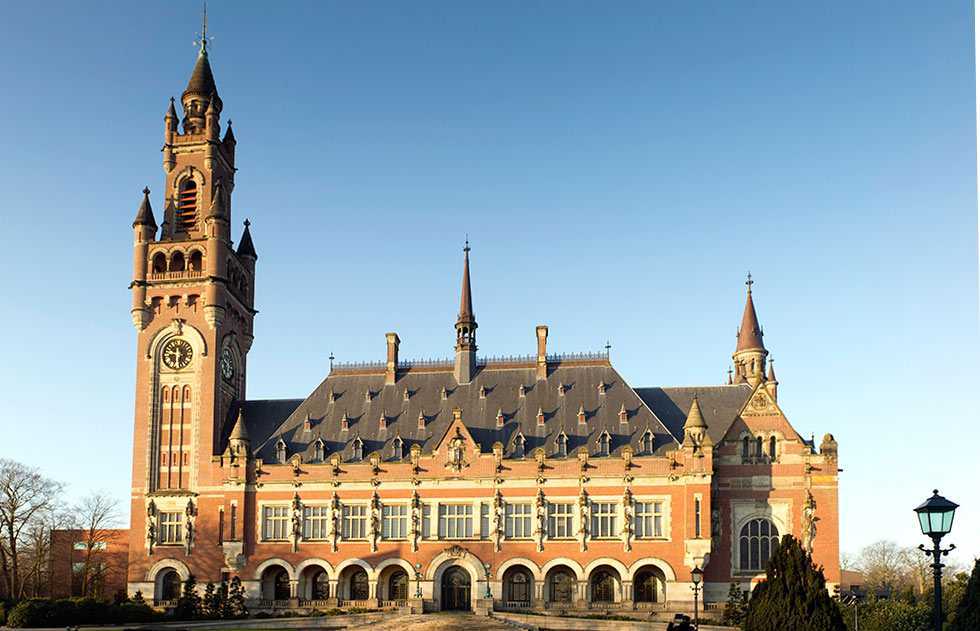 8
Definujte zápatí - název prezentace / pracoviště
Valné shromáždění
Zastoupení všech 193 členů OSN
Každý stát = 1 hlas
O důležitých otázkách rozhoduje 2/3 většina
např. bezpečnost ve světě, přijímání nových členů nebo stanovování rozpočtu organizace
O dalších otázkách rozhoduje prostá většina
Funkce a pravomoci
Zabývá se problematikou ozbrojených konfliktů a odzbrojení; usiluje o zlepšování situace dětí, mladých lidí, žen a dalších zranitelných skupin
Debatuje o otázkách udržitelného rozvoje a lidských práv
Rozhoduje o výši příspěvků členských států
9
Definujte zápatí - název prezentace / pracoviště
Rada bezpečnosti
15 členů
5 stálých: Čína, Francie, Rusko, USA a Velká Británie – mají právo veta
10 volených VS na 2 roky
Belgie (2020), Dominikánská republika (2020), Estonsko (2021), Indonésie (2020), Jihoafrická republika (2020), Německo (2020), Niger (2021), Svatý Vincenc a Grenadiny (2021), Tunisko (2021), Vietnam (2021)
Zasedá nepravidelně,
podle potřeby, i ve velmi krátkých lhůtách
Členové se střídají v předsednictví po měsíci 
K přijetí rezoluce musí 9 členů hlasovat pro.
10
Definujte zápatí - název prezentace / pracoviště
Rada bezpečnosti - fce
Projednává situace, které by mohly vést ke vzniku mezinárodních konfliktů
 Navrhuje metody a podmínky smíru
Doporučuje opatření proti hrozbám nebo aktu agrese
Doporučuje Valnému shromáždění kandidáta na post generálního tajemníka OSN
11
Definujte zápatí - název prezentace / pracoviště
Ekonomická a sociální rada (ECOSOC)
Fórum určené k projednávání otázek :
obchodu, dopravy, hospodářského rozvoje a sociálních otázek
Má 54 členů (států) volených na 3leté období
Při hlasování rozhoduje prostá většina
pořádá několik krátkých zasedání
zve i zástupce občanské společnosti
schází se v červenci na velkém 4denním zasedání
střídavě v New Yorku a Ženevě.
12
Definujte zápatí - název prezentace / pracoviště
ECOSOC - fce
Projednává mezinárodní ekonomické a sociální otázky
Prosazuje lepší životní úroveň, plnou zaměstnanost a ekonomický a sociální rozvoj
Podporuje řešení mezinárodních ekonomických, sociálních a zdravotnických otázek, zasazuje se o posilování mezinárodní spolupráce v kultuře a vzdělávání
13
Definujte zápatí - název prezentace / pracoviště
Mezinárodní soudní dvůr
Založen v roce 1946
Předstupují před něj pouze státy (ne jednotlivci)
dosud rozhodl celkem 155 sporů mezi státy
spory o hranice území, kauzy diplomatických vztahů, nevměšování se do vnitřních záležitostí země nebo braní rukojmí
sídlí v Paláci míru v Haagu (Nizozemsko)
15 soudců volených VS a Radou bezpečnosti
14
Definujte zápatí - název prezentace / pracoviště
Sekretariát OSN
Slouží ostatním orgánům OSN
Zpracovává podkladové informace pro zástupce vlád
Realizuje rozhodnutí členských států OSN
Organizuje mezinárodní konference
Poskytuje překladatelské a tlumočnické služby do oficiálních jazyků OSN
15
Definujte zápatí - název prezentace / pracoviště
Další prvky systému OSN
15 specializovaných agentur
působí autonomně
široké spektrum oblastí jako je zdraví, zemědělství, telekomunikace nebo meteorologie

24odborných programů a fondů.
16
Definujte zápatí - název prezentace / pracoviště
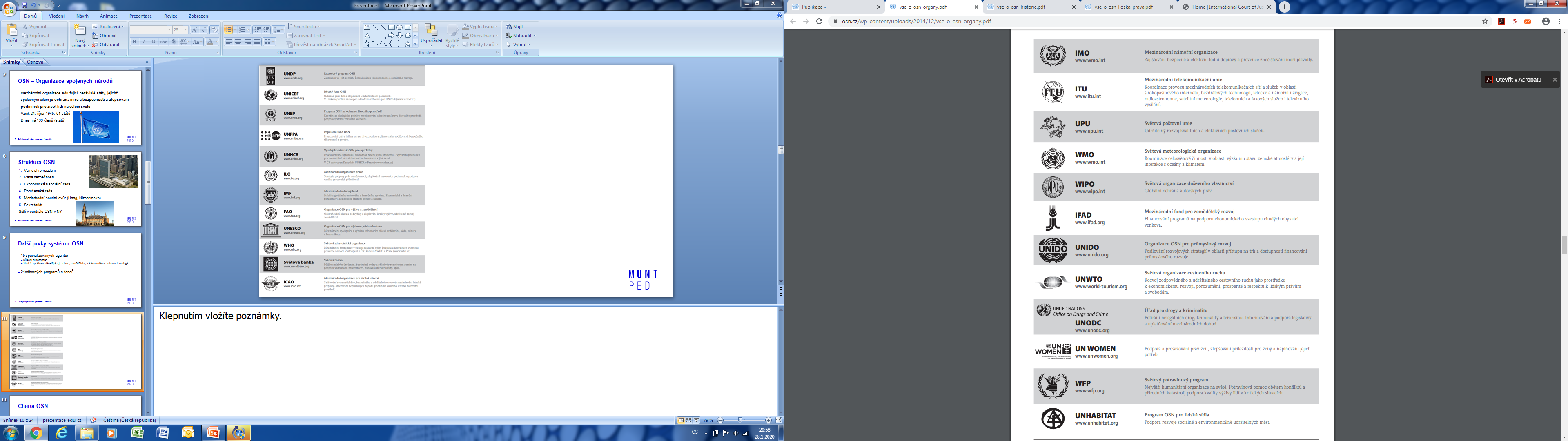 17
Definujte zápatí - název prezentace / pracoviště
Charta OSN
Soubor pravidel, práv a povinností všech členských států 
Zakládající dokument organizace 
Při vstupu do OSN přijímá stát cíle a pravidla Charty
18
Definujte zápatí - název prezentace / pracoviště
Členství v OSN
Do OSN může vstoupit každý stát, který přijme závazky a pravidla Charty
O přijetí rozhoduje Valné shromáždění na základě doporučení Rady bezpečnosti. 
Nečlenské státy mohou vstoupit do některé ze specializovaných agentur a požádat o status stálého pozorovatele
zvyklost, která není popsána v Chartě
stálí pozorovatelé mají volný přístup na většinu zasedání. Patří mezi ně i některé mezinárodní organizace.
19
Definujte zápatí - název prezentace / pracoviště
OSN není světová vláda
Nevytváří zákony
Poskytuje pomoc při řešení mezinárodních konfliktů a problémů, 
které se týkají celého světa. 
Všechny členské státy bez rozdílu mají v OSN svůj hlas a právo spolurozhodovat.
20
Definujte zápatí - název prezentace / pracoviště
Činnosti OSN
Zaměřeny na:
prosazování respektu k lidským právům, 
na snižování chudoby, 
potírání nemocí, 
ochranu životního prostředí, 
na boj proti obchodu s drogami a terorismu. 
Na celém světě podporuje 
zvyšování produkce potravin, 
pomáhá uprchlíkům, 
podporuje opatření proti šíření nemoci AIDS, 
podílí se na odstraňování nášlapných min.
21
Definujte zápatí - název prezentace / pracoviště
Historie OSN
vznik za účelem nastolení světového míru během 2. světové války
možné, jen pokud budou všechny národy spolupracovat v mezinárodní organizaci = OSN
Název Spojené národy (United Nations) 
navrhl americký prezident Franklin D. Roosevelt
poprvé byl název oficiálně použit v roce 1942, když zástupci 26 států podepsali Deklaraci Spojených národů
prezident Roosevelt zemřel několik týdnů před podpisem Charty
1945 – 51 členů 
2020 – 193 členů
22
Definujte zápatí - název prezentace / pracoviště
Financování OSN
Všichni členové/193 států
Žádný jiný zdroj příjmů OSN nemá
Hospodaří se dvěma rozpočty: 
řádný – pokrývá činnost centrály v New Yorku a detašovaných pracovišť ve světě
rozpočet na mírové operace – financuje mise v konfliktních oblastech světa
Příspěvky do obou rozpočtů OSN jsou povinné
Členské státy přispívají podle dohodnuté stupnice
vychází ze schopnosti země přispívat, z výše národního důchodu a z počtu obyvatel
23
Definujte zápatí - název prezentace / pracoviště
Největší přispěvatelé z roku 2013
USA 22 % rozpočtu (450 milionů USD) 
Japonsko 10,83 % 
Německo 7,14 % 
Velká Británie 5,59 % 
Francie 5,18 % 
Itálie 5,15 % 
Kanada 4,45 % 
Španělsko 2,98 % 
Čína 2,97 % 
Mexiko 2,93 % 

Příspěvek EU jako celku tvoří přibližně 33 % řádného rozpočtu
24
Definujte zápatí - název prezentace / pracoviště
10 největších přispěvatelů vojenského a policejního personálu do misí OSN (počet osob, 2012)
Pákistán 8 958 
Bangladéš 8 841 
Indie 7 846 
Etiopie 5 697 
Nigérie 5 556 
Rwanda 4 584 
Nepál 4 492 
Egypt 4 109 
Jordánsko 3 596 
Ghana 2 805
25
Definujte zápatí - název prezentace / pracoviště
OSN v ČR
Československo bylo od 24. října 1945 jedním ze zakládajících členů OSN, ČR se stala členem OSN 19. ledna 1993
1. kancelář otevřena v roce 1947
Informační centrum OSN (UNIC) se tehdy stalo jednou z prvních „poboček“ Spojených národů ve světě. 
Společně s UNIC působí v současné době v ČR
kancelář agentury OSN pro uprchlíky (UNHCR), 
Světové zdravotnické organizace (WHO) 
a Český výbor pro UNICEF
Všechny agentury sídlí na adrese Železná 24, Praha 1.
26
Definujte zápatí - název prezentace / pracoviště
UNIC v Praze
Informační centrum OSN v Praze
Úkol = informování o činnosti všech organizací systému OSN
Web osn.cz, profily na Facebooku a Twitteru, kanál na YouTube
Knihovna s tisíci publikacemi a časopisy OSN, rešeršní služby
Semináře a tematické diskuse, tiskové konference, vzdělávací programy
Výstavy, publikace, informační kampaně ...
27
Definujte zápatí - název prezentace / pracoviště
Úřad Vysokého komisaře OSN pro uprchlíky v ČR (UNHCR)
Otevřen v roce 1992 
v souvislosti s přistoupením ČR k Úmluvě o právním postavení uprchlíků
Hlavní cíl = podpora vybudování komplexního, udržitelného a samostatného azylového systému
který státu umožní posoudit žádosti o mezinárodní ochranu v souladu s uznávanými standardy a mezinárodním právem
prostřednictvím vlastních programů v oblasti právního poradenství a osvětových aktivit i podporou programů nevládních organizací
28
Definujte zápatí - název prezentace / pracoviště
Kancelář Světové zdravotnické organizace v ČR (WHO)
Zřízena v roce 1991
Hlavní činnost = koordinace aktivit a projektů WHO v ČR, 
informování o iniciativách, dokumentech a akcích WHO, 
podpora spolupráce a účasti českých odborníků na činnosti organizace. 
Podílí se i na ovlivňování tvorby zdravotní politiky na národní i regionální úrovni 
v kontextu doporučení a strategií uplatňovaných v rámci politiky Světové zdravotnické organizace. 
Zastupuje zájmy WHO v Česku
29
Definujte zápatí - název prezentace / pracoviště
Český výbor pro UNICEF
UNICEF (Dětský fond OSN) 
pomáhá ve více než 150 zemích světa dětem přežít a zlepšovat jejich životní podmínky zajišťováním:
zdravotní péče, 
výživy, 
pitné vody a hygieny, 
vzdělání 
ochrany před riziky HIV/ AIDS, 
násilím a jakýmkoliv zneužíváním. 
pomoci směřuje zejména
do nejchudších zemí a do oblastí zasažených přírodní nebo válečnou katastrofou
30
Definujte zápatí - název prezentace / pracoviště
Národní výbory UNICEF
Působí ve vyspělých zemích, jako je Česká republika
Jejich úlohou je:
podporovat naplňování práv dětí 
získávat finanční prostředky pro programy pomoci
 Práce UNICEF je financována výhradně:
z dobrovolných příspěvků 
a z prodeje blahopřání a dárkového zboží.
31
Definujte zápatí - název prezentace / pracoviště
OSN a lidská práva
32
Definujte zápatí - název prezentace / pracoviště
Lidskoprávní úmluvy OSN
Všeobecné deklaraci lidských práv z roku 1948
má obrovskou morální váhu (přijata mnoha státy)
Mezinárodní pakt o hospodářských, sociálních a kulturních právech 
Mezinárodní pakt o občanských a politických právech
Úmluva o právech dítěte
ratifikovalo více zemí než kteroukoliv jinou smlouvu o lidských právech v dějinách, všech 193 členských států OSN
33
Definujte zápatí - název prezentace / pracoviště
OSN pomohla vyjednat více než 80 lidskoprávních úmluv a deklarací
Úmluva o prevenci a trestání zločinu genocidy (1948)
Úmluva proti mučení a jinému krutému, nelidskému či ponižujícímu zacházení nebo trestání (1984)
Mezinárodní úmluva o odstranění všech forem rasové diskriminace (1966)
Úmluva o odstranění všech forem diskriminace žen (1979)
Úmluva o právním postavení uprchlíků (1951)
Díky tomu byla vytvořena kultura lidských práv ve světě.
34
Definujte zápatí - název prezentace / pracoviště
[Speaker Notes: zabývají právy žen, dětí, osob s postižením, menšin, původních obyvatel a dalších zranitelných skupin]
Další podpora OSN při dodržování lidských práv
Zřídila Radu pro lidská práva
Zřídila 6 výborů, které mohou od vlád požadovat reakce na obvinění z porušování příslušných práv
Přijímají rozhodnutí a ta zveřejňují
Má nezávislé experty a pracovní skupiny vyšetřující události
Poskytuje technickou pomoc k posílení institucí na úrovni států a regionů 
Např. soudů a vzdělávacích systémů
Organizuje mezinárodní konference o otázkách lidských práv
vyzývají vlády, aby se veřejně zasazovaly o dodržování lidských práv.
35
Definujte zápatí - název prezentace / pracoviště
Rada pro lidská práva
orgán OSN odpovídající za dodržován
přímo podřízena Valnému shromáždění - >zodpovídá se tak všem státům OSN
Správní záležitosti Rady řídí Vysoký komisař OSN pro lidská práva
je oprávněna doporučit Valnému shromáždění pozastavení práv a výsad kterémukoliv členskému státu Rady, jenž soustavně a hrubě porušuje lidská práva
36
Definujte zápatí - název prezentace / pracoviště
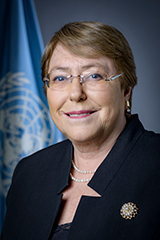 Vysoký komisař OSN pro lidská práva
koordinuje lidskoprávní aktivity v rámci systému OSN 
dohlíží na Radu pro lidská práva ve švýcarské Ženevě
od září 2018: bývalá chilská prezidentka Michelle Bachelet Jeria
nahradila ve funci Zaída Raáda Zaída Husajna
od září 2022: Volker Türk
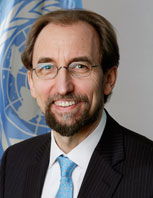 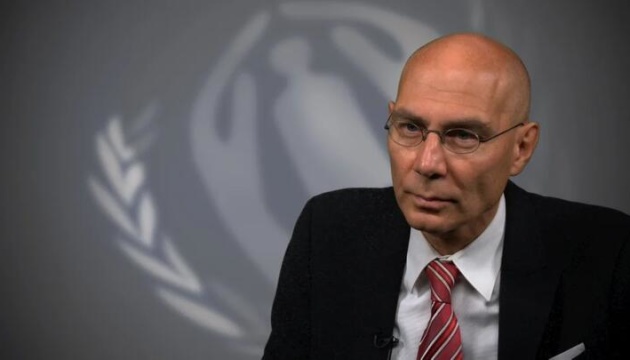 37
Definujte zápatí - název prezentace / pracoviště
[Speaker Notes: https://ct24.ceskatelevize.cz/svet/2578891-konci-obavany-komisar-osn-pro-lidska-prava-trumpa-i-cesko-kritizoval-kvuli-uprchlikum]
Zvláštní zpravodajové a pracovní skupiny
vyšetřují porušování lidských práv a zasahují v případě potřeby
pracují jako nezávislí experti po dobu max. 6 let
připravují zprávy pro Radu pro lidská práva a Valné shromáždění 
používají spolehlivé zdroje, mezi které patří stížnosti jednotlivců i informace od nevládních organizací
podstatnou část svého průzkumu provádějí experti na místě, kde jednají jak se státními úřady, tak soběťmi a shromažďují důkazy 
jejich zprávy jsou zveřejňovány
zdůrazňuje se tak odpovědnost vlád za dodržování lidských práv.
38
Definujte zápatí - název prezentace / pracoviště
Nezávislá mezinárodní vyšetřovací komise OSN pro Ukrajinu
zveřejnila 2. prosince 2022 prohlášení o ničivém dopadu války na ukrajinské děti
v říjnu 2022 Komise předložila Valnému shromáždění OSN podrobnou písemnou zprávu, která zaznamenala velký počet válečných zločinů, porušování lidských práv a mezinárodního humanitárního práva, jichž se dopouštějí ruské jednotky na Ukrajině
Komisi tvoří tři lidé – Erik Møse z Norska (předseda), Jasminka Džumhur z Bosny a Hercegoviny a Pablo de Greiff z Kolumbie.
39
Definujte zápatí - název prezentace / pracoviště
Mohou si jednotlivci stěžovat na porušování lidských práv?
Ano, pokud vláda ratifikovala opční protokol umožňující jednotlivcům podávat stížnosti
V případě vyčerpání všech nápravných prostředků v dané zemi je možné u OSN uplatnit také stížnosti na hrubé a soustavné porušování lidských práv
40
Definujte zápatí - název prezentace / pracoviště
Mezinárodní trestní soud
V roce 1998 se 120 států na konferenci v Římě dohodlo na zřízení stálého Mezinárodního trestního soudu (ICC)
Má pravomoc stíhat jednotlivce za nejtěžší zločiny, jako je genocida, válečné zločiny a zločiny proti lidskosti
K Římskému statutu Mezinárodního trestního soudu se dosud připojilo 122 států včetně ČR
41
Definujte zápatí - název prezentace / pracoviště
ICC je skutečně potřebný soud
V období ozbrojených konfliktů nebo po jejich skončení často neexistují v příslušných státech soudy schopné zabývat se válečnými zločiny. 
Může nastat i situace, že vláda, která je právě u moci, není ochotná pronásledovat vlastní občany, zejména pokud jde o vysoce postavené osobnosti. Právě v takových případech je potřebný Mezinárodní trestní soud.
42
Definujte zápatí - název prezentace / pracoviště
Deklarace práv původního obyvatelstva
Přijato valným shromážděním 13. prosince 2007
po více než 2 desetiletích vyjednávání mezi vládami a představiteli skupin původního obyvatelstva
všeobecný rámec základních standardů pro přežití, důstojnost, blahobyt a práva původních (domorodých) obyvatel
Věnuje se právům individuálním i kolektivním, kulturním, právu na vzdělání, zdraví, zaměstnání, právu na jazyk a dalším. 
Diskriminaci původních obyvatel staví mimo zákon a podporuje úplnou a efektivní účast těchto lidí ve všech záležitostech, které se jich týkají. 
Deklarace jim také zajišťuje právo na odlišnost a na uplatňování vlastních priorit v ekonomickém, sociálním a kulturním rozvoji. 
Vybízí k harmonickým a kooperativním vztahům mezi státy a původními obyvateli.
43
Definujte zápatí - název prezentace / pracoviště